Іспанські художники
Диего Веласкес(1599 —1660)
Іспанський художник.
Автор жанрових картин і портретів.
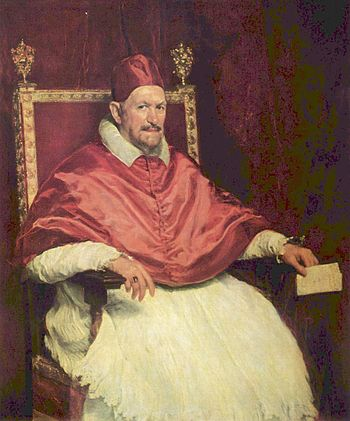 Портрет папи Інокентія Х
140×119 см
Галерея Доріа-Памфілі, Рим
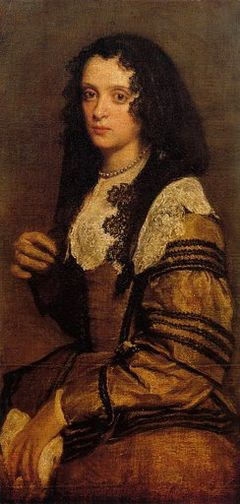 Невідома іспанка(1646)
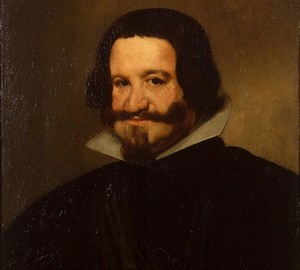 Портрет графа Оливареса (1638)
Эрмитаж, Санкт-Петербург
Три музики  (1599 — 1660)
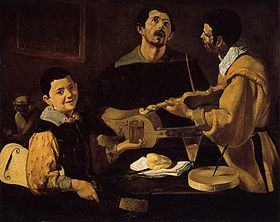 Берлін
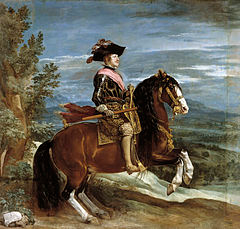 Філіп IV верхи
Іспанія, Мадрид
Франсиско Гойя
(1746—1828) — іспанський живописець і гравер.
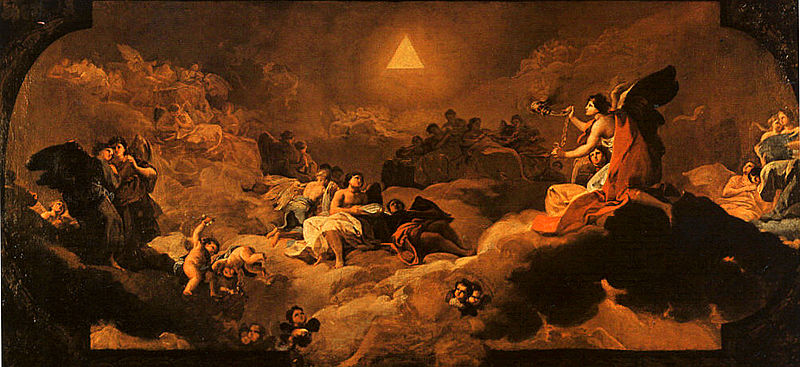 Поклоніння імені Бога
Написана на стелі купола малого хору Богородиці в Сарагосі .
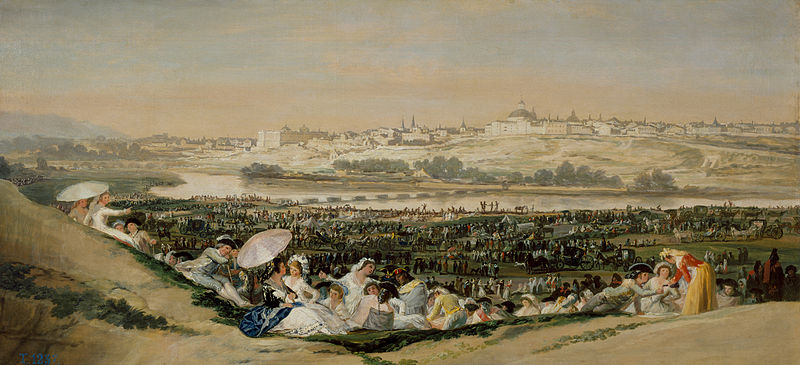 Луг у Сан-Ісідро
44 × 94 см
Музей Прадо , Мадрид
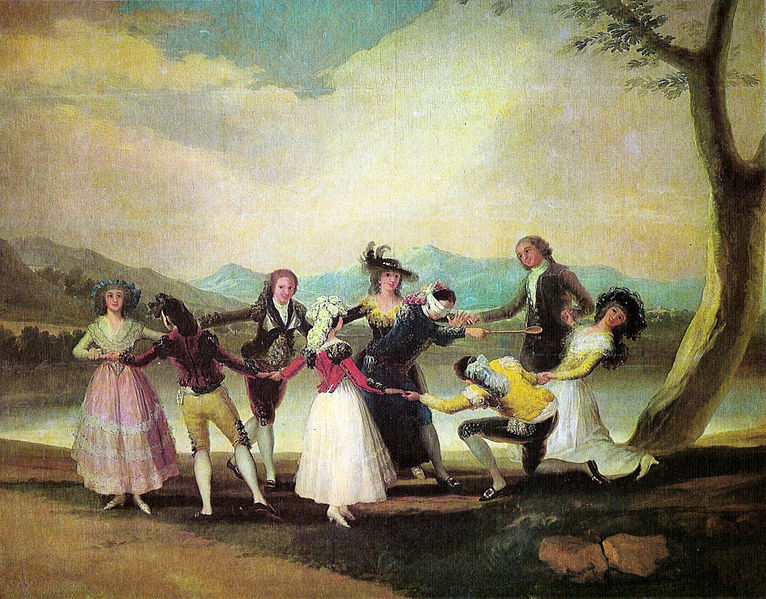 Піжмурки
269 ​​× 350 см
Музей Прадо , Мадрид
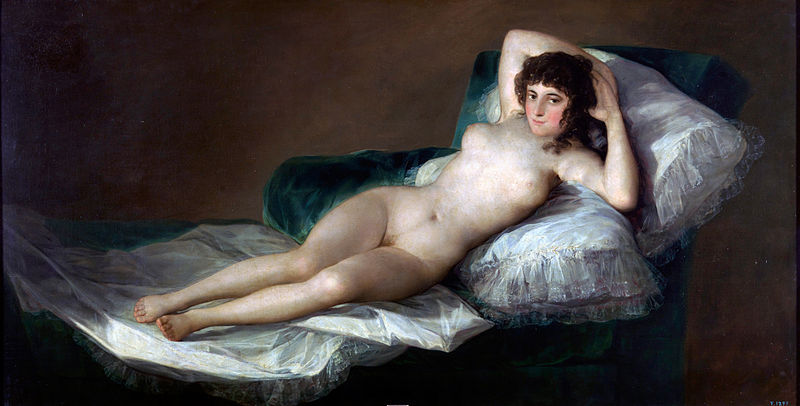 Маха оголена
97 × 190 см
Музей Прадо , Мадрид
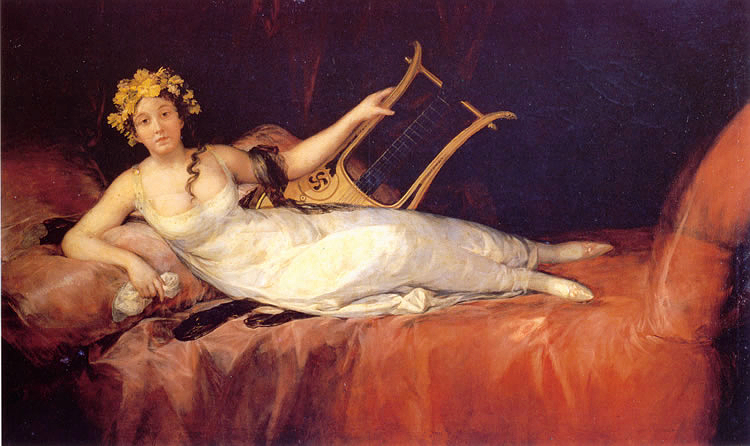 Портрет маркізи Санта-Крус
125 × 208 см
Прадо , Мадрид
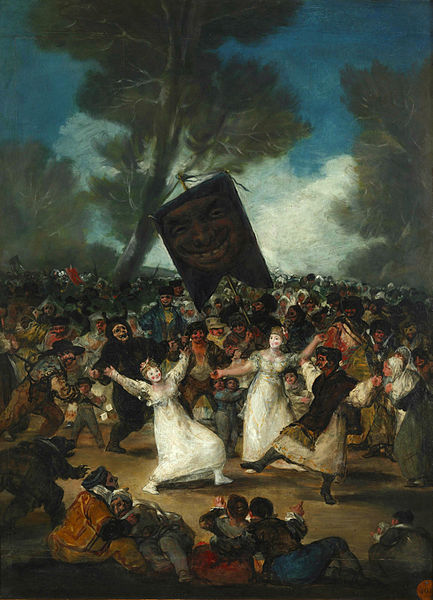 Похорон сардинки
82.5 × 62 см
Королівська академія витончених мистецтв Сан-Фернандо , Мадрид
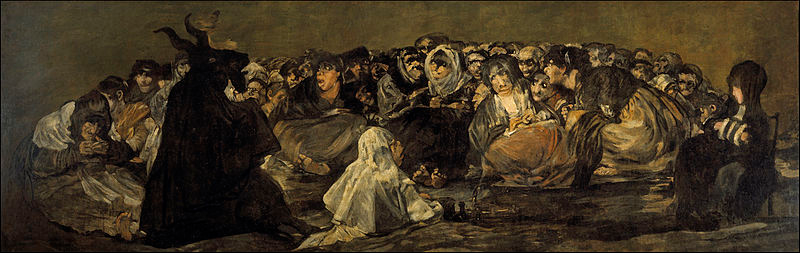 Шабаш відьом
140 × 438 см
Музей Прадо , Мадрид
Дякуємо за увагу!
Виконали: Погрібніченко Володимер, Ковтун Аліна 11-А клас